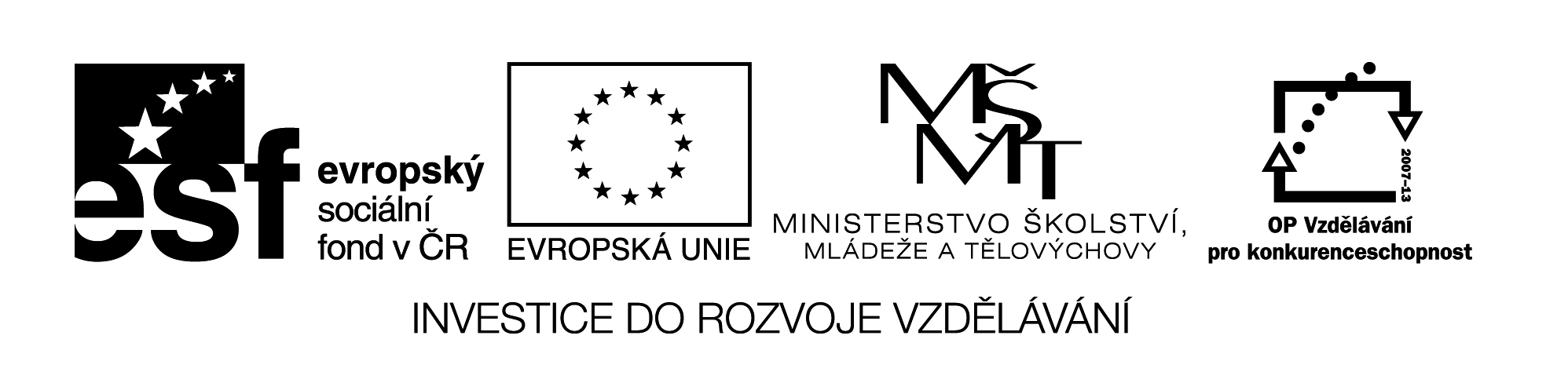 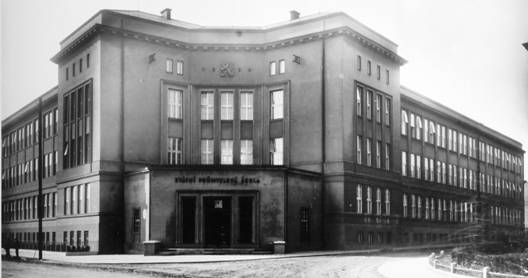 Název školy: Střední průmyslová škola, Ostrava - Vítkovice, 	                                          příspěvková organizace
Autor: 		PaedDr. Hana Mikolajková

Datum: 		24.08.2012

Název: 		VY_32_INOVACE_8.3.10

Číslo projektu: 	CZ.1.07/1.5.00/34.0125
Téma:  	                  Schule    
Anotace: "DUM; Prezentace slouží k rozšíření a opakování slovní zásoby k tématu škola. Je předpokládána jistá již osvojená slovní zásoba. Jednotlivé stránky mohou být použity také při zkoušení a také jako zdroj k přípravě na novou státní maturitu.
Wortschatz - In der Schule
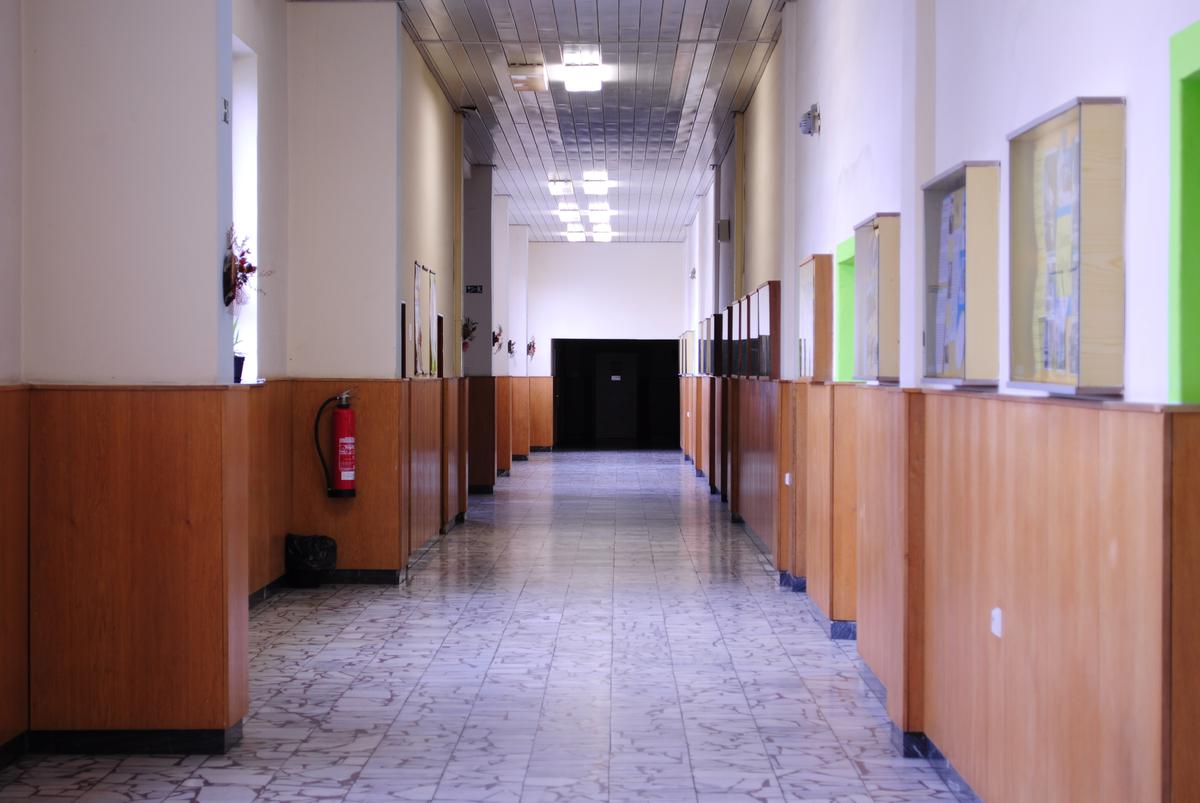 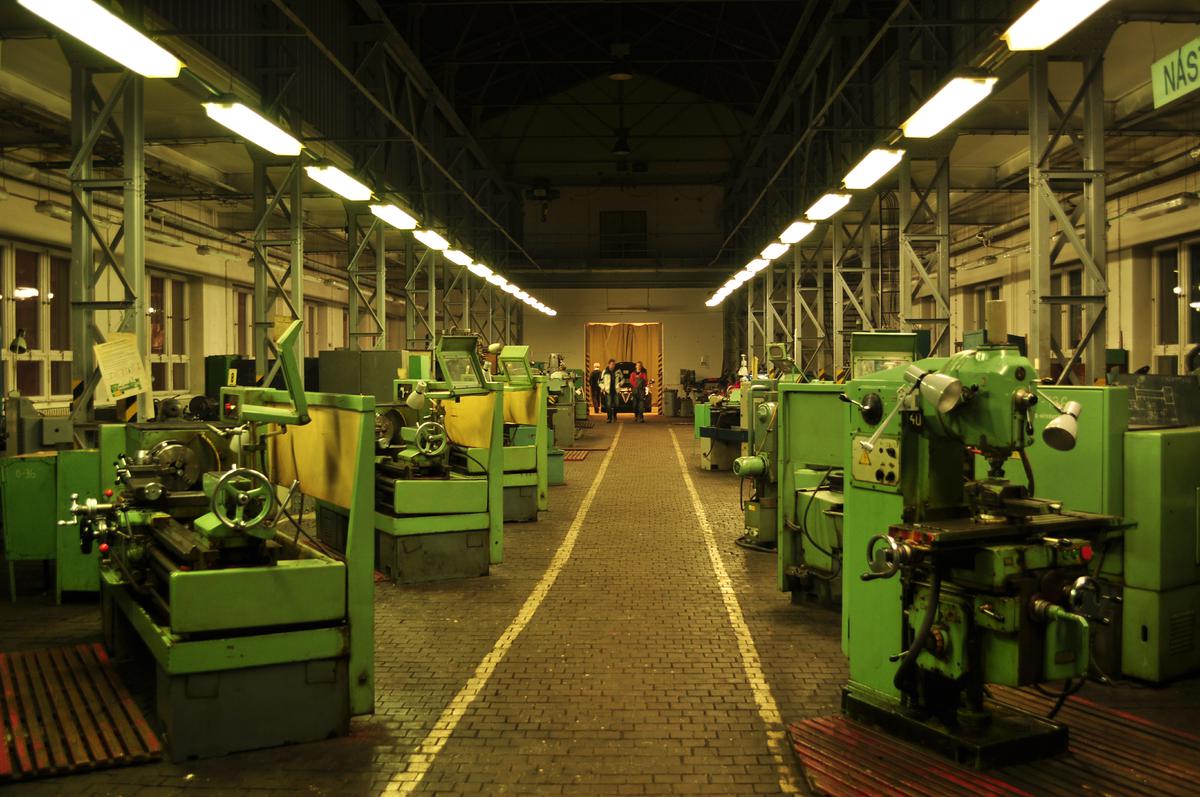 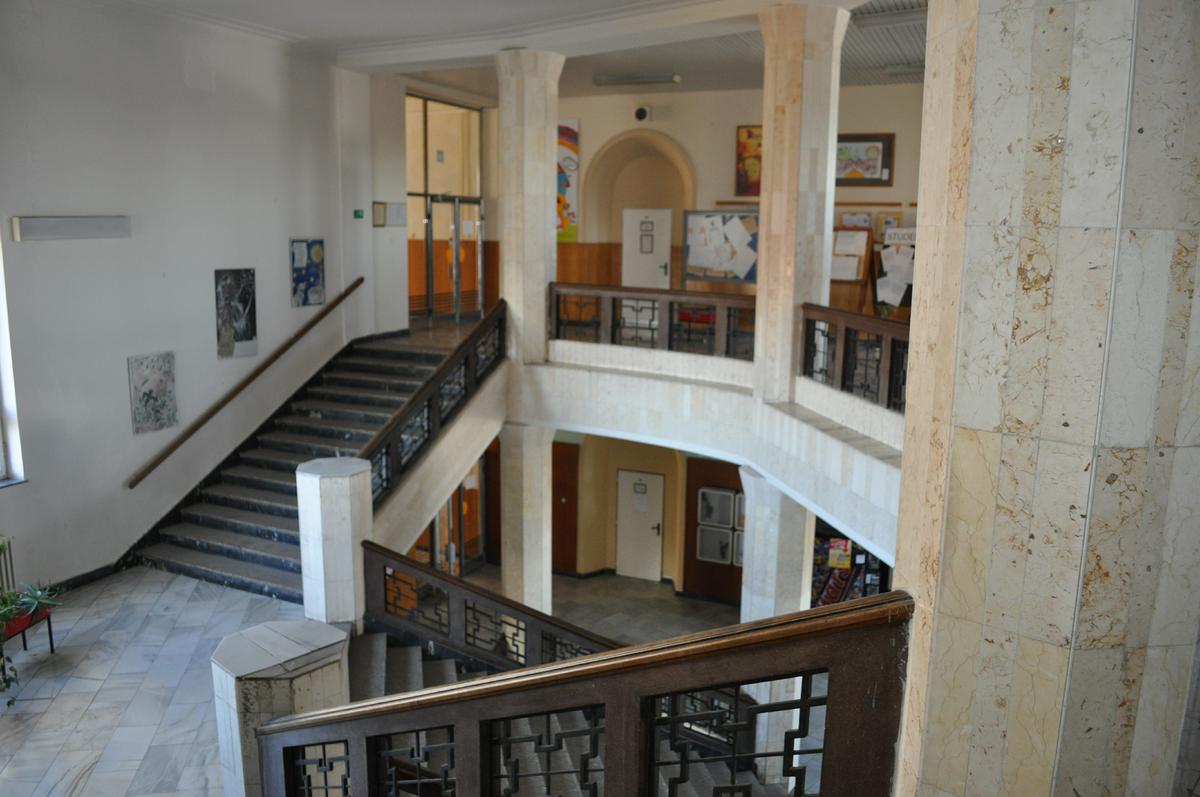 der Flur
die Werkstatt
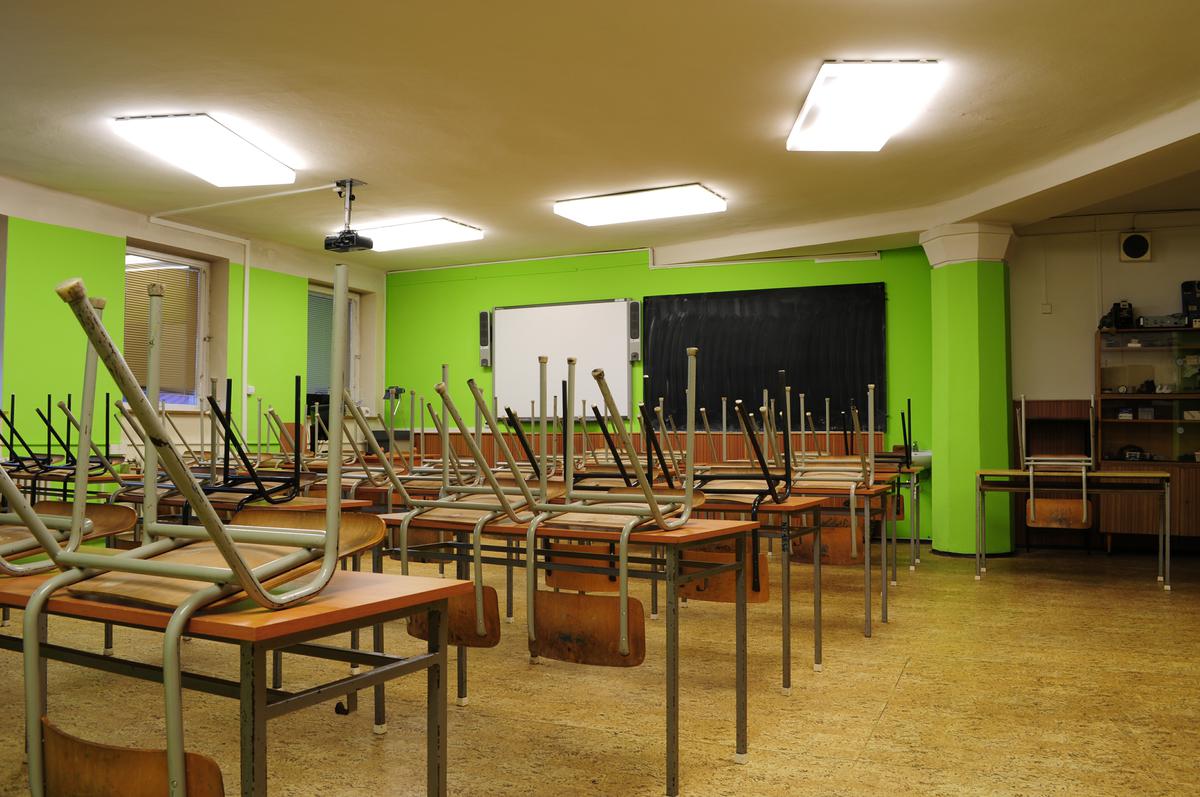 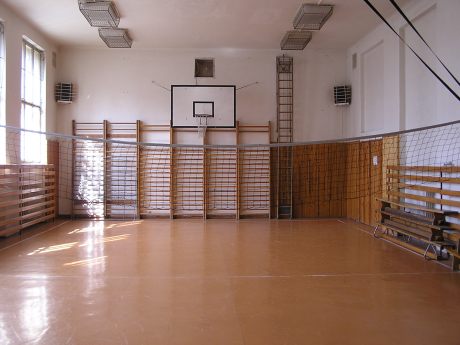 die Treppe
die Turnhalle
das Klassenzimmer
Wortschatz – in der schule
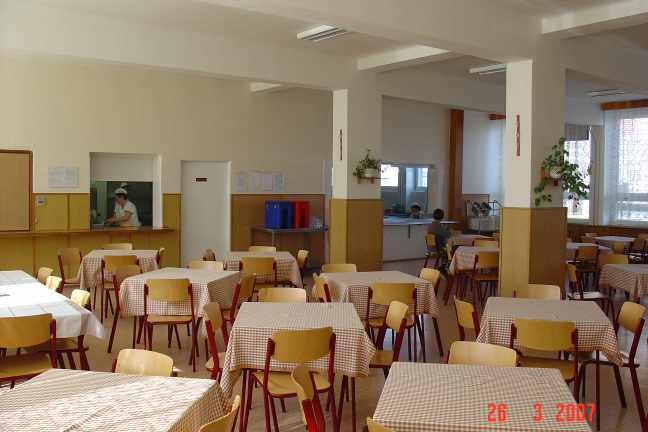 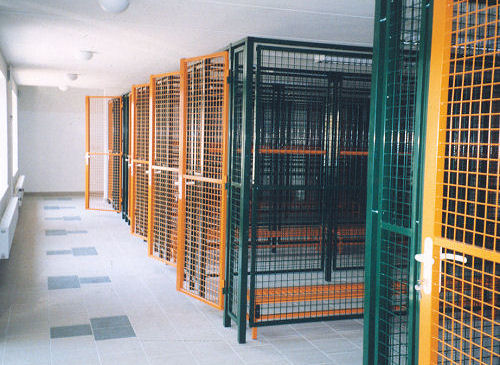 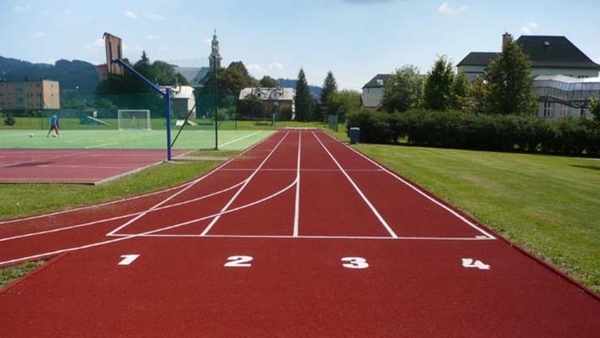 die Schulkantine
der Umkleideraum
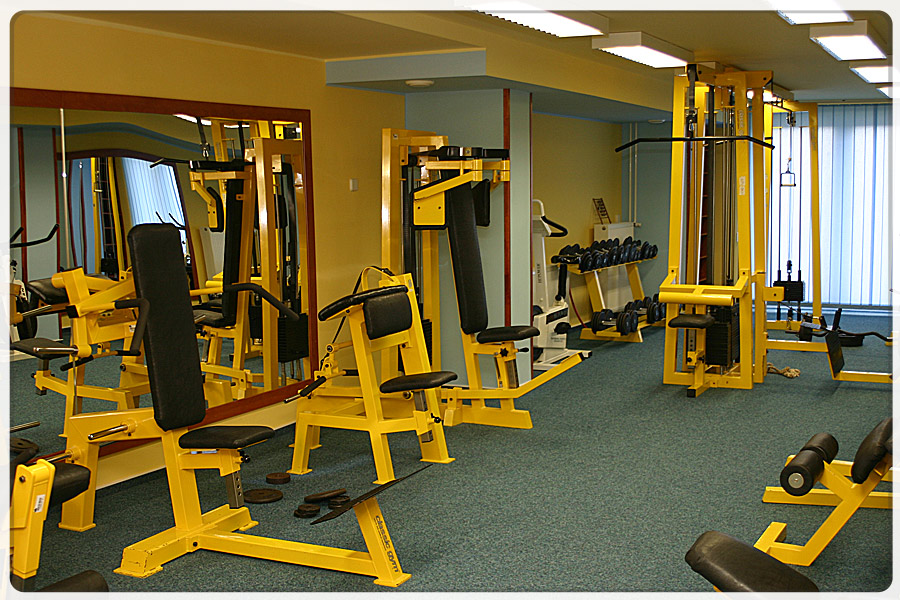 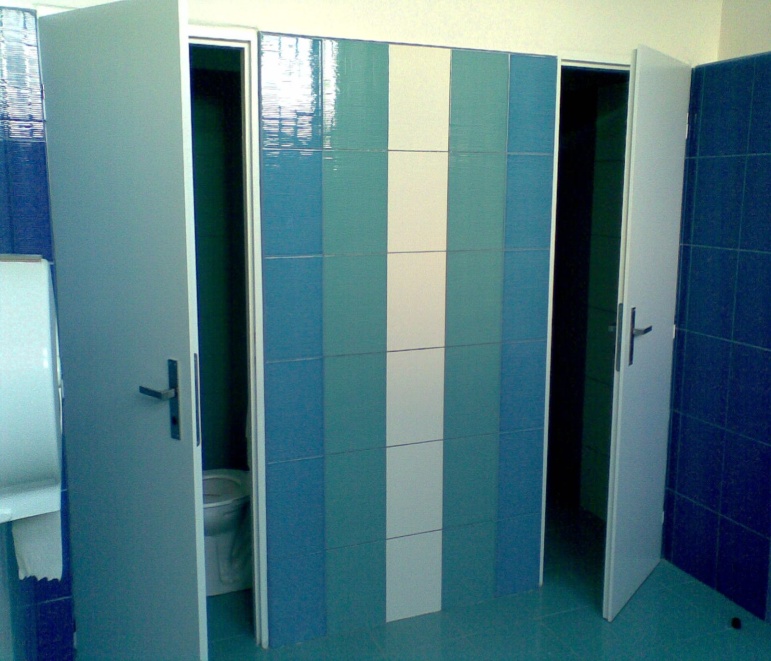 der Sportplatz
der Fitnessraum
die Toilette
Wortschatz - in der klasse
die Wandzeitung
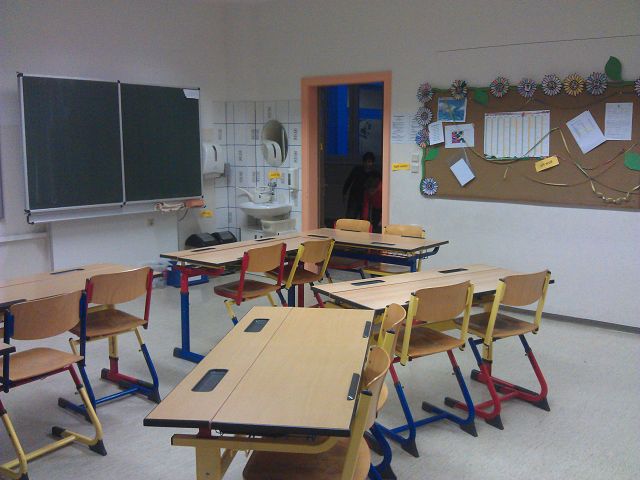 der Stundenplan
die Tür
            der Spiegel
das Waschbecken
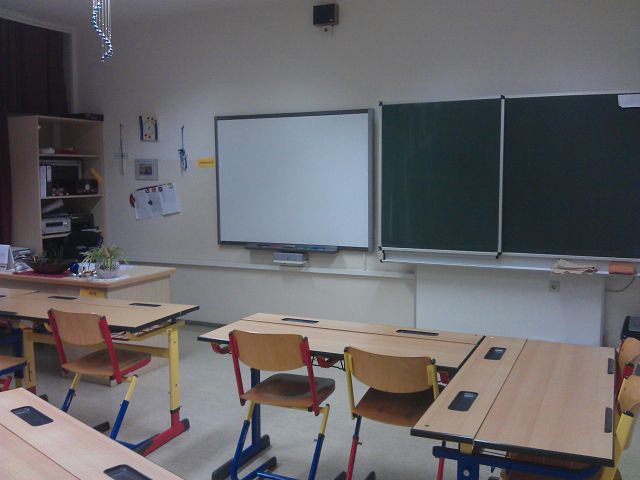 die Tafel
                              der Lehrstuhl
                     die Kreide
                           der Schwamm
   die Tische / die Schulbänke
                                    der Stuhl
Was ist in deiner Klasse? Ist …….. in deiner Klasse? Und  wo? Ist……………..?  Beschreibe  deine Klasse!
Schulsystem in Tschechien
Was ist eigentlich der Kindergarten? Und die Grundschule?
Wohin kann ich mit 15 gehen?      (das Gymnasium, die Fachschule, die Berufsschule,…)
Und nach dem Abschluss ……….? (die Hochschule, die Universität, die Arbeit,…)
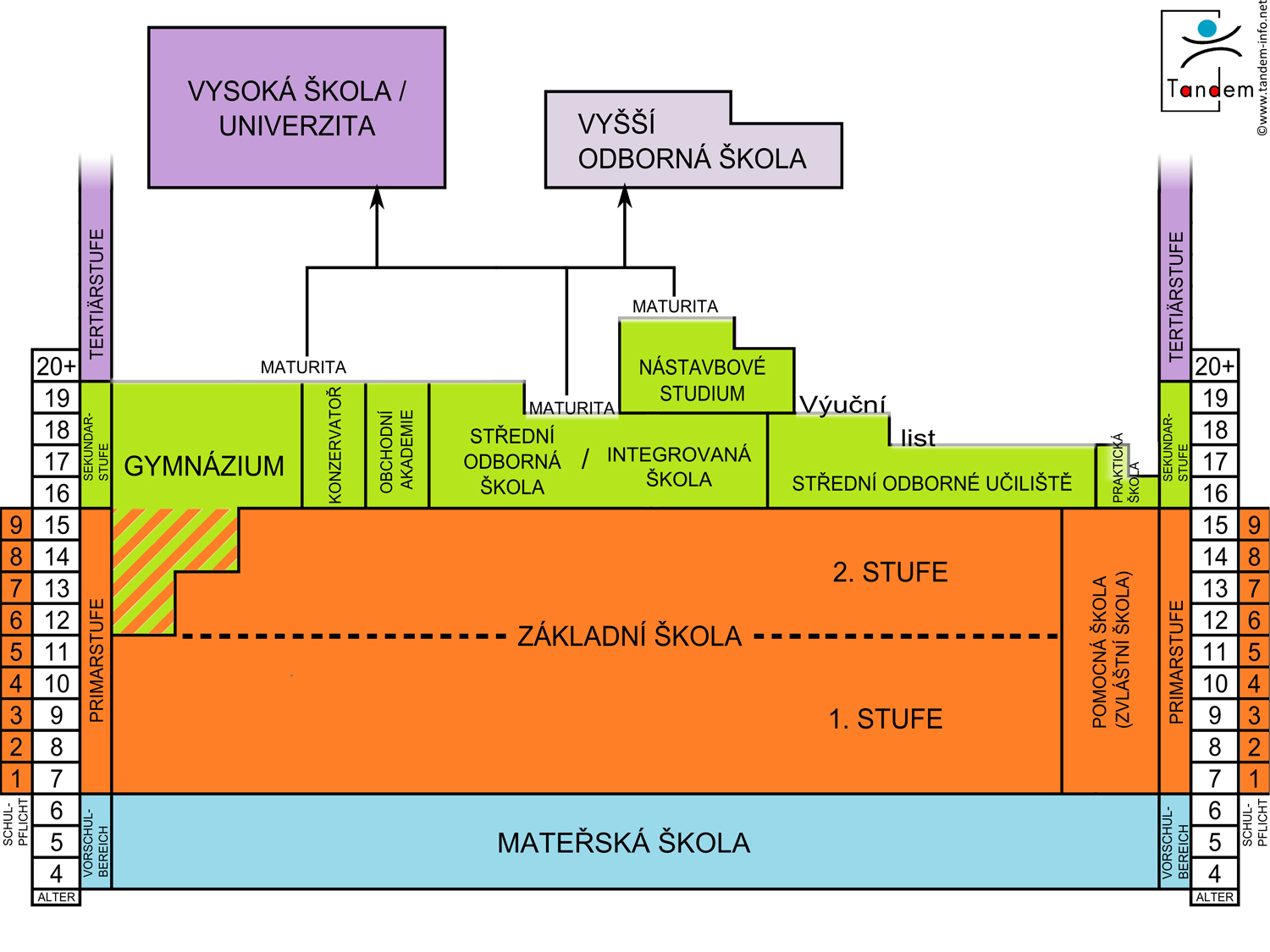 Schule - Bilder
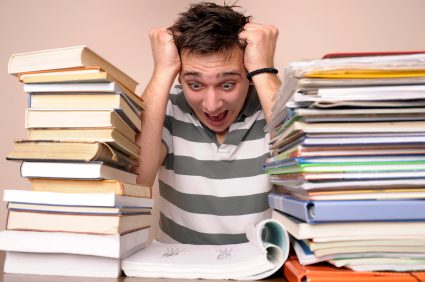 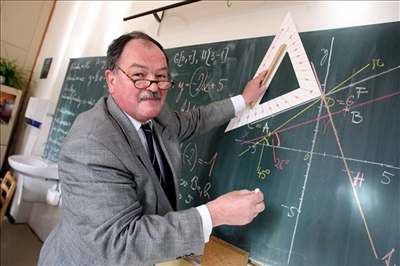 Wähle eine der Personen                               auf den Fotos aus!
Gib ihr einen Namen und sprich über sie !
Geburtsdatum
Geburtsort
Schulbildung
Beruf / Berufsweg
Familie
Deine Mitschüler fragen dich !     
beantworteT die folgenden fragen zum Thema Schule ! 
In welche Schule gehst du? In welche Klasse gehst du?
Wie viele Schüler / Schülerinnen gibt es in deiner Klasse?
Wann beginnt / endet der Unterricht?
Wie viele Stunden hast du pro Woche?
Welche Fächer hast du dieses Jahr?
Was ist dein Lieblingsfach? Warum?
Zdroje
http://vystavamoo.707.cz/sps_holokaust/socka.htm, 26. 6. 2012
http://hswinzendorf.ac.at/, 26. 6. 2012
http://www.lidovky.cz/ministerstvo-tvori-dokonaleho-ucitele-d9y-/ln_domov.asp?c=A081216_214058_ln_domov_ter, 26. 6. 2012
http://www.buttermaidbakery.com, 26. 6. 2012
http://www.google.cz/imghp?hl=cs&tab=wi, 26. 6. 2012
http://zizvo.rajce.idnes.cz/Stredni_prumyslova_skola,_Ostrava_-_Vitkovice/, 26. 6. 2012